ТРЕБОВАНИЯ К ОРГАНИЗАЦИЯМ И ПРОВЕДЕНИЕ АТТЕСТАЦИИ ЭКСПЕРТОВ
Федеральный закон от 28.12.2013 г. №426-ФЗ «О специальной оценке условий труда»
Нормативные правовые акты в развитие положений Федерального закона
Постановления Правительства Российской Федерации
- Постановление Правительства Российской Федерации от 14 апреля 2014 года №290 «Об утверждении Перечня рабочих мест в организациях, осуществляющих отдельные виды деятельности, в отношении которых специальная оценка условий труда проводится с учетом особенностей»;
- Постановление Правительства Российской Федерации от 30 июня 2014 года №599 «Об порядке допуска организаций к деятельности по проведению специальной оценки условий труда, их регистрации в реестре организаций, проводящих специальную оценку условий труда, приостановления и прекращения деятельности по проведению специальной оценки условий труда, а также формирования и ведения реестра организаций, проводящих специальную оценку условий труда»;
- Постановление Правительства Российской Федерации от 3 июля 2014 года №614 «О Порядке аттестации на право выполнения работ по специальной оценке условий труда, выдачи сертификата эксперта на право выполнения работ по специальной оценке условий труда и его аннулирования»;
Постановление Правительства Российской Федерации «О внесении изменений в некоторые акты Правительства Российской Федерации и признании утратившим силу постановления Правительства Российской Федерации от 20 ноября 2008 г. № 870 «Об установлении сокращенной продолжительности рабочего времени, ежегодного дополнительного оплачиваемого отпуска, повышенной оплаты труда работникам, занятым на тяжелых работах, работах с вредными и (или) опасными и иными особыми условиями труда».
Нормативные правовые акты в развитие положений Федерального закона
Приказы Минтруда России
- Приказ Минтруда России от 24 января 2014 года №33н «Об утверждении Методики проведения специальной оценки условий труда, классификатора вредных и (или) опасных производственных факторов, формы отчета о проведении специальной оценки условий труда и инструкции по ее заполнению»;
- Приказ Минтруда России от 24 января 2014 года №32н «Об утверждении формы сертификата эксперта на право выполнения работ по специальной оценке условий труда, технических требований к нему и инструкции по заполнению бланка сертификата эксперта на право выполнения работ по специальной оценке условий труда и Порядка ведения реестра лиц, имеющих сертификат эксперта на право выполнения работ по специальной оценке условий труда»;
- Приказ Минтруда России от 7 февраля 2014 года №80н «Об утверждении формы декларации соответствия условий труда государственным нормативным требованиям охраны труда, Порядка оформления декларации соответствия условий труда государственным нормативным требованиям охраны труда и Порядка формирования и ведения реестра деклараций соответствия условий труда государственным нормативным требованиям охраны труда»;
- Приказ Минтруда России от 12 февраля 2014 года №96 «О внесении изменений и признании утратившими силу некоторых нормативных правовых актов Министерства труда и социального развития Российской Федерации, Министерства здравоохранения и социального развития Российской Федерации, Министерства труда и социальной защиты Российской Федерации»;
 Приказ Минтруда России от 20 февраля 2014 года №103н «О внесении изменений в нормативные правовые акты Министерства труда и социального развития Российской Федерации, Министерства здравоохранения и социального развития Российской Федерации и признании утратившими силу отдельных положений нормативных правовых актов Министерства труда Российской Федерации, Министерства труда и социального развития Российской Федерации»;
- Приказ Минтруда России «Об утверждении временного порядка передачи результатов проведения специальной оценки условий труда» (разрабатывается);
- Приказ Минтруда России «Об утверждении Порядка проведения государственной экспертизы условий труда» (находится в Минюсте России);
- Приказ Минтруда России «Об утверждении Методики снижения класса (подкласса) условий труда при применении работниками, занятыми на работах с вредными условиями труда, эффективных средств индивидуальной защиты» (разрабатывается);
Приказ Минтруда России «Об утверждении методических рекомендаций по определению  размера платы за проведение экспертизы качества специальной оценки условий труда» (разрабатывается);
- Приказ Минтруда России «О создании комиссии по рассмотрению апелляций на результаты прохождения аттестационного испытания на право выполнения работ по специальной оценке условий труда» (разрабатывается).
Требования к организациям, проводящим СОУТ
Организация, проводящая СОУТ:
1) указание в уставных документах организации в качестве основного вида деятельности или одного из видов ее деятельности проведение специальной оценки условий труда;
2) наличие в организации не менее пяти экспертов
3) наличие в качестве структурного подразделения испытательной лаборатории (центра), которая аккредитована Росаккредитацией
Протокол заседания Правительственной комиссии по вопросам охраны здоровья граждан от 9 июня 2014 года №3, пункт 4 – проведение внеплановых проверок аттестующих компаний
Требования к организациям:
Соблюдение требований к аккредитации организаций, оказывающих услуги в области охраны труда.
Соблюдение требований к организациям, проводящим специальную оценку условий труда в соответствии с законодательством о специальной оценке условий труда.
Соблюдение требований к порядку проведения специальной оценки условий труда в соответствии с законодательством о специальной оценке условий труда.
Соблюдение требований к аккредитации организаций, оказывающих услуги в области охраны труда.
Наименование организации. Полное наименование организации, отраженное в Уставе и других документах, должно соответствовать наименованию, указанному в свидетельстве о внесении записи в  ЕГРЮЛ и в реестре аккредитованных организаций Минтруда России.

Юридический адрес. Юридический адрес организации, указанный в организационных документах, а также адрес ИЛ, указанный в аттестате аккредитации, равно как и адрес, указываемый в формируемых в рамках СОУТ документации, должен соответствовать адресу, указанному в реестре аккредитованных организаций Минтруда России. (В соответствии с п. 18 Правил аккредитации организаций, оказывающих услуги в области охраны труда,  аккредитованные организации, оказывающие услуги в области охраны труда, обязаны сообщить в письменной форме в Минтруд России сведения о следующих изменениях: а) изменение места нахождения юридического лица; б) реорганизация юридического лица. Сведения представляются организациями не позднее чем в течение 10 рабочих дней с даты внесения соответствующих записей в ЕГРЮЛ.

Государственный регистрационный номер юридического лица. Сведения, указанные в реестре аккредитованных организаций Минтруда России, должны соответствовать  фактическим сведениям о государственном регистрационном   номере   юридического  лица   на основании представленных копий свидетельства о внесении записи в единый государственный реестр юридических лиц и выписки из единого государственного реестра юридических лиц.

Идентификационный номер налогоплательщика.  Сведения об идентификационном номере  налогоплательщика, указанные  в документе  о постановке на учет в налоговом органе, должны совпадать с ИНН, указанном в реестре аккредитованных организаций Минтруда России

Сведения о документе, подтверждающем постановку  организации  на учет  в налоговом органе (дата, номер, кем выдан).

Наличие и адреса филиалов и представительств, имеющихся у организации. Информация о наличии у организации филиалов/представительств, наличии у них испытательных лабораторий и документов, подтверждающих аккредитацию соответствующих лабораторий,  отражение информации о филиалах/ представительств в учредительных документах организации, а также в  аттестате аккредитации ИЛ

Сведения об отсутствии (наличии) на день проверки: 
 решения о ликвидации организации;
решения арбитражного суда о признании       организации банкротом и об открытии      конкурсного производства;
решения о приостановлении деятельности организации в порядке, предусмотренном законодательством Российской Федерации об административных правонарушениях.
Соблюдение требований к организациям, проводящим специальную оценку условий труда в соответствии с законодательством о специальной оценке условий труда
Сведения  о  наличии  в уставе  организации в качестве основного вида деятельности или одного из видов ее деятельности проведение специальной оценки условий труда. Наличие  в   Уставе  организации  записи о выполнении в качестве основного вида деятельности или одного из видов ее деятельности проведение специальной оценки условий труда (ст. 19 ФЗ-426) или проведение аттестации рабочих мест по условиям труда (ст. 27 ФЗ-426).
Сведения о специалистах (экспертах, иных работниках организации, проводящей специальную оценку условий труда), выполняющих работы по специальной оценке условий труда. Наличие А) сертифицированных экспертов по специальной оценке условий труда ЛИБО Б) наличие штатных сотрудников лаборатории, работающих в организациях по трудовому договору и допущенных в порядке, установленном законодательством о техническом регулировании к работе в испытательных лабораториях по состоянию на 01.01.2014 г. (ч. 3 ст. 27 426-ФЗ). В соответствии с Приказом Министерства экономического развития РФ от 16 октября 2012 г. № 682 "Об утверждении Критериев аккредитации органов по сертификации и испытательных лабораторий (центров) и требований к ним" (принят в развитие положений Федерального закона «О техническом регулировании») , работники лаборатории должны соответствовать следующим критериям:
наличие высшего, среднего профессионального или дополнительного профессионального образования по профилю, соответствующему области аккредитации;
наличие стажа работы по подтверждению соответствия в области аккредитации, указанной в аттестате аккредитации, не менее трех лет.
Сведения об аккредитации испытательной лаборатории организации
аттестат аккредитации и его срок действия; 
сведения о дате проведения последнего на день проверки подтверждения соответствия (инспекционного контроля),  сведения об изменениях области аккредитации (при их наличии);
фактический адрес (адреса) места осуществления деятельности ИЛ. 
Сведения о полномочиях аккредитованной испытательной лаборатории в составе организации, проводящей специальную оценку условий труда,  на   проведение   измерительных и оценочных работ, предусмотренных ФЗ-426. Область аккредитации испытательной лаборатории должна охватывать все производственные факторы,   определенные ч.3 ст. 13 ФЗ-426, за исключением п. 12-14, 24.
Сведения об оснащении испытательной лаборатории аттестованным испытательным оборудованием и поверенными средствами измерений.  Наличие в проверяемой организации средств измерений и испытательного оборудования, соответствующих области аккредитации
Сведения о наличии справочной базы действующих нормативных правовых актов и методических документов
Соблюдение требований к порядку проведения специальной оценки условий труда в соответствии с законодательством о специальной оценке условий труда
Фактическое осуществление специальной оценки условий труда в субъектах Российской Федерации, отличных от субъектов, содержащихся в фактических адресах организации.
проведение измерений и испытаний (подписанные протоколы), формирование отчетов о проведении специальной оценки условий труда (подписанные разделы отчета и отчет) осуществляется специалистами организации, замещающими должности в лаборатории организации в соответствии со штатным расписанием и с которыми организация заключила трудовой договор (ст. 27 426-ФЗ);
фактическое пребывание указанных специалистов организации в местах проведения специальной оценки условий труда (приказы о командировании, командировочные удостоверения, проездные документы, документы, подтверждающие проживание, документы, подтверждающие выдачу соответствующих средств измерений на время командировки);
проведение измерений и испытаний с использованием средств измерений, которые находятся на балансе организации (имеются законные основания владения/распоряжения соответствующим имуществом и являются поверенными на момент проведения измерений. Сведения о примененных средствах измерения содержатся в протоколах измерений.  
наличие субподрядных работ по проведению инструментальных измерений в рамках СОУТ (подтверждается наличием договоров, наличием документов подтверждающих фактическое соблюдение субподрядчиком требований к средствам инструментальных измерений, квалификации исполнителей).
Сведения о системе учёта и хранения результатов работ, выполненных при специальной оценке условий труда.
Оценка  наличия  и фактического состоянию действующей в проверяемой организации системы учёта и хранения результатов работ, выполненных организацией при специальной оценке условий труда, наличие журналов регистрации измерений,  состояние архивной системы хранения копий протоколов измерений либо электронной системы учета измерений.
АТТЕСТАЦИЯ ЭКСПЕРТОВ ПО СОУТ
заявление
уведомление
Минтруд России
Эксперт
ТО Роструда
аккаунт
подтверждение
Информационная система
Тестирование
Приказ Минтруда России №482 от 25 июля 2014 г.;

Постановление Правительства Российской Федерации от 3 июля 2014 года №614.
Оценка химических факторов
Оценка биологического фактора
Оценка физических факторов
Оценка факторов трудового процесса
Общие вопросы СОУТ
40 минут/40 вопросов/36 правильных ответов.
Тестирование пройдено – оформление сертификата эксперта по СОУТ
Тестирование не пройдено – повторное тестирование/апелляция
ЭКСПЕРТЫ ПО ПРОВЕДЕНИЮ СОУТ
АТТЕСТАЦИЯ ЭКСПЕРТОВ ПО СОУТ
Рассмотрение документов
Заявление
Соответствие требованиям, предъявляемым к экспертам ч. 3 ст. 20 426-ФЗ
 Прохождение аттестации на право выполнения работ по специальной оценке условий труда
 Внесение сведений об экспертах в реестр экспертов организаций, проводящих СОУТ
- фамилия, имя, отчество;
- наименование и реквизиты документа, удостоверяющего личность заявителя;
- контактная информация (почтовый адрес, адрес электронной почты (при наличии), номер контактного телефона (при наличии);
- сведения об имеющемся высшем образовании (наименование образовательной организации, проводившей обучение, направление подготовки (специальность), наименование, номер и дата выдачи документа об образовании);
- сведения об имеющемся дополнительном профессиональном образовании (наименование организации, проводившей обучение, наименование дополнительной профессиональной программы и количество часов, номер и дата выдачи документа о квалификации);
- сведения об опыте практической работы в области оценки условий труда (наименование работодателя, перечень работ, выполнявшихся в области оценки условий труда, стаж работы в области оценки условий труда);
- согласие на обработку персональных данных в соответствии с законодательством Российской Федерации.
Копия документа об образовании
Копия документа о квалификации
Копия трудовой книжки и (или)  иных документов
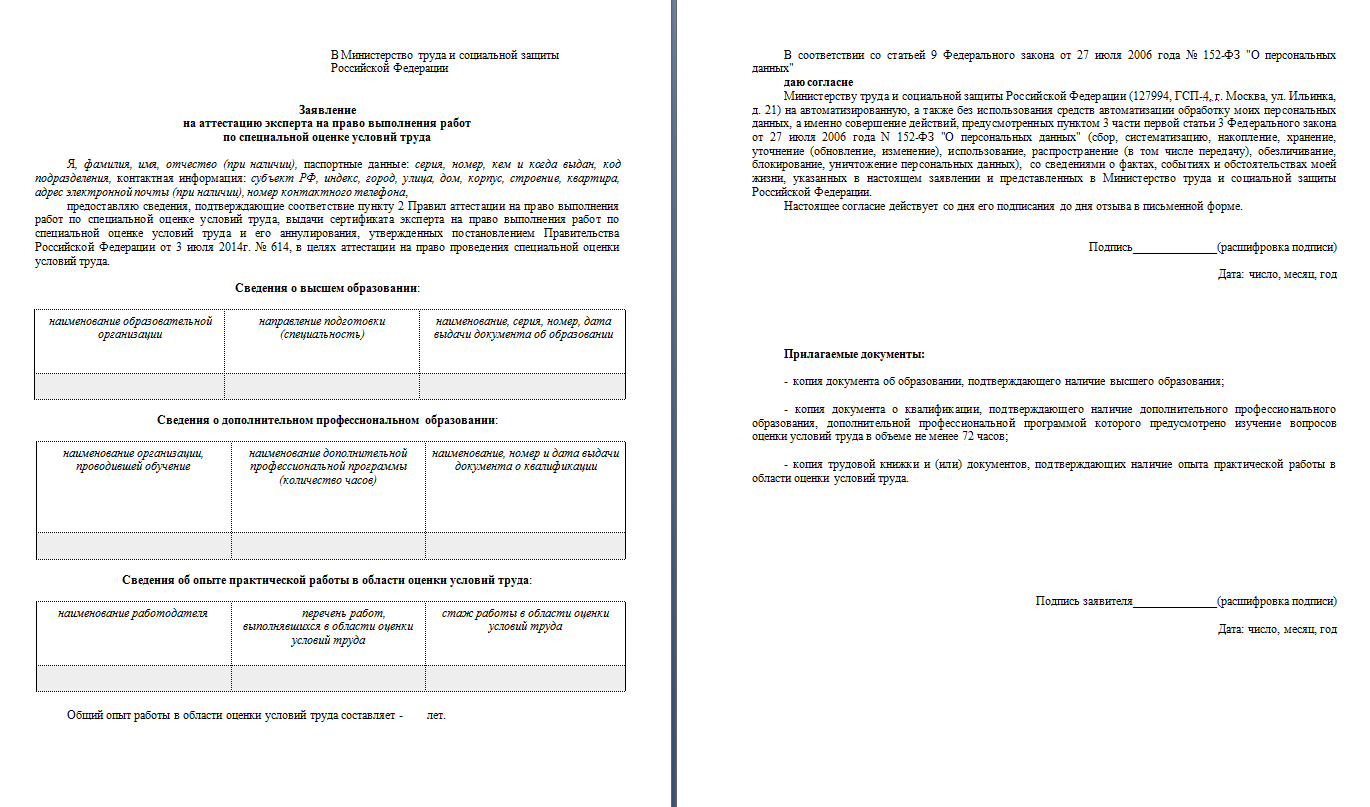